AUDIT ENERGI UNTUK PENCAHAYAAN PADA BANGUNAN GEDUNG PERPUSTAKAAN UNIVERSITAS SEBELAS MARET
Bambang Suhardi
Latar Belakang
Saat ini manusia tidak bisa lepas dari ketergantungan terhadap energi listrik. Dapat dikatakan bahwa kebutuhan energi listrik sekarang ini tidak sebanding dengan tingkat kebutuhan dan keinginan manusia. Hal ini disebabkan jumlah pasokan energi listrik sangat terbatas, sehingga dalam penggunaan energi listrik diperlukan kebijakan setiap pihak. Pemanfaatan energi listrik harus dilakukan dengan tujuan untuk efisiensi dan tepat guna.
Perpustakaan Pusat Universitas Sebelas Maret terdiri dari dua lantai, dimana lantai satu terdiri dari lima ruangan yaitu ruang baca sirkulasi, ruang koleksi buku, ruang majalah, dan ruang SAT. Lantai dua terdiri dari 5 ruangan yaitu ruang skripsi, ruang baca, ruang jurnal internasional, ruang seminar, dan ruang close reserve. Energi listrik di gedung perpustakaan ini digunakan untuk instalasi penerangan, kipas angin, komputer, dan mesin-mesin lain yangn dioperasikan dengan energi listrik.
Dengan adanya pemanfaatan energi listrik untuk berbagai keperluan di gedung perpustakaan tersebut maka perlu dilakukan audit energi, terutama audit energi yang terkait dengan pencahayaan. Audit energi untuk pencahayaan dilakukan dengan tujuan untuk mengetahui profil penggunaan energi dan peluang penghematan energi pada bangunan gedung untuk meningkatkan efisiensi penggunaan energi pada bangunan gedung yang bersangkutan.
Audit energi adalah teknik yang dipakai untuk menghitung besarnya konsumsi energi pada bangunan gedung dan mengenali cara-cara untuk penghematannya [1]
Metode Penelitian
Tahapan dalam melakukan audit energi mengacu pada [4]. Tahapan pada penelitian ini meliputi: 1) pengukuran intensitas pencahayaan buatan, 2) perhitungan daya listrik, 3) perhitungan intensitas konsumsi energi (IKE) pencahayaan kondisi awal, 4) perancangan sistem pencahayaan buatan, 5) perhitungan IKE pencahayaan hasil rancangan. Teknik pengukuran intensitas pencahayaan dengan berpedoman pada [2]. Alat ukur yang digunakan lux meter.
Hasil dan Pembahasan
Hasil pengukuran intensitas pencahayaan di gedung perpustakaan pusat UNS adalah sebagai berikut:

Tabel 1 Rata-Rata Intensitas Pencahayaan di Perpustakaan Pusat UNS
Tabel 1 Rata-Rata Intensitas Pencahayaan di Perpustakaan Pusat UNS
Hasil pengukuran intensitas pencahayaan di perpustakaan pusat UNS ternyata sebagian besar berada di bawah standar [3]. Hanya di ruang baca pada jam 08.00 – 14.00 yang menunjukkan hasil pengukuran di atas standar. Kondisi ini mengakibatkan para pengguna perpustakaan akan mengalami kesulitan ketika melakukan aktivitas di perpustakaan tersebut.
Untuk menghitung daya total energi listrik untuk pencahayaan pada masing-masing ruangan dihitung dengan menggunakan rumus sebagai berikut:
Daya Total Energi Listrik Untuk Pencahayaan = Jumlah Lampu x Watt Lampu
Contoh perhitungan daya total energi listrik untuk pencahayaan  ruang baca sirkulasi sebagai berikut:
 = (9 x 36) + (13 x 20)
 = 584 watt
Rumus untuk menghitung daya terpasang untuk pencahayaan pada masing-masing ruangan sebagai berikut:

Daya Terpasang (watt/m2) = Daya Total Energi Listrik untuk Pencahayaan/Luas Ruangan
 
Contoh perhitungan daya terpasang pada ruang baca sirkulasi adalah sebagai berikut:
 = 584 watt/316,80 m2
 = 1,84 watt/m2
 
Hasil perhitungan daya terpasang pada masing-masing ruangan ditunjukkan pada Tabel 2 berikut ini:
Tabel 2 Daya Terpasang Pada Masing-Masing Ruangan
Berdasarkan [3] daya listrik maksimum untuk pencahayaan pada semua ruang di perpustakaan pusat UNS nilainya di bawah 11 watt/m2. Daya listrik maksimum di ruang perpustakaan masih sesuai persyaratan yang ada, dimana maksimal daya listrik maksimum untuk ruang perpustakaan adalah 11 watt/meter2.
Langkah selanjutnya adalah menghitung daya total lampu bulanan untuk masing-masing ruangan. Lampu diasumsikan dinyalakan selama 8 jam perhari dan selama 1 bulan terdapat 20 hari kerja. Contoh perhitungan untuk ruang baca sirkulasi sebagai berikut:
 
Daya total lampu 1 bulan = 1,84 watt/m2 x 8 jam x 20 hari x 316,80 m2
			     = 93.265,92 watt hour/bulan
			     = 93,27 Kwh/bulan
Setelah diperoleh daya total lampu bulanan, maka langkah selanjutnya adalah menghitung IKE. Contoh perhitungan IKE untuk ruang baca sirkulasi sebagai berikut:
 
IKE = Total KwH/Luas Ruangan
        = 93,27 Kwh/bulan/316,80 m2
        = 0,294 Kwh/m2/bulan
Hasil perhitungan secara keseluruhan ada pada Tabel 3 berikut ini.
Tabel 3. Daya Total dan IKE Ruangan
Hasil perhitungan IKE untuk tingkat pencahayaan di ruang perpustakaan pusat UNS kondisi saat ini termasuk kategori sangat efisien berdasarkan [1].
Standar IKE Menurut SNI 03-6196-2000. Prosedur Audit Energi pada Bangunan Gedung. Jakarta, Biro Umum Sekretariat Jenderal Departemen Pendidikan Nasional
Perancangan Sistem Pencahayaan Buatan
Tahapan dalam merancang sistem pencahayaan buatan mengacu pada [3]. Tahap pertama yang dilakukan adalah menghitung indeks ruang. Untuk menghitung indeks ruang diperlukan data luas ruangan dan tinggi ruangan yang sudah dikurangi dengan tinggi bidang horizontal khayalan sebesar 0,80 m. Contoh untuk ruang baca sirkulasi, tinggi ruangan yang awalnya 3,65 m dikurangi tinggi khayalan horizontal menjadi 2,85 m. Perhitungan indeks ruang untuk ruang baca sirkulasi sebagai berikut:
Indeks Ruang K
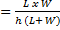 = 316,80/(2,85 (24 + 13,2))
		   = 2,988


Hasil perhitungan indeks ruang pada seluruh ruangan perpustakaan pusat UNS ditunjukkan pada Tabel 4.
Tabel 4 Indeks Ruang
Berikutnya adalah menghitung koefisien penggunaan dan koefisien depresiasi. Untuk menghitung koefisien penggunaan harus mempertimbangkan faktor-faktor reflektansi, seperti reflektansi dinding, plafon, dan lantai. Sedangkan koefisien depresiasi ditetapkan 1, karena lampu masih baru. Koefisien reflektansi dan koefisien depresiasi secara lengkap ditunjukkan pada Tabel 5.
Tabel 5. Koefisien Penggunaan dan Koefisien Depresiasi
Tahap berikutnya adalah menghitung nilai flux luminous yang dibutuhkan. Contoh perhitungan flux luminous yang dibutuhkan untuk ruang baca sirkulasi sebagai berikut. Luas ruangan 316,80 m2 (A). Tingkat pencahayaan sesuai standar adalah 300 lux (E). Jadi flux luminous untuk ruang baca sirkulasi adalah:
 
Ftotal =  (E x A) / (kp x kd)
 
 = (300 x 316,8) / (0,6095 x 1)
 
 = 155.931,09 lumen
Hasil perhitungan nilai flux luminous untuk semua ruangan ditunjukkan pada Tabel 6 berikut ini.
Tabel 6 Nilai Flux Luminous
Selanjutnya adalah menghitung jumlah armatur yang dibutuhkan. Lampu yang akan digunakan adalah lampu Philips TL 36 watt dengan besar flux luminous 2592 lumen untuk 1 buah lampu (F1). Satu armatur berisi 2 buah lampu (n). Rumus untuk menghitung jumlah armatur adalah:
 
N =   F total / (F1 x n)
 
    =   155.931,09/ (2592 x 2)

 
    = 30,08 ≈ 30
Jumlah armatur untuk ruangan perpustakaan secara lengkap ditunjukkan pada Tabel 7 berikut ini.
Tabel 7 Jumlah Armatur
Tahap berikutnya adalah menghitung daya total, daya terpasang, dan IKE untuk masing-masing ruangan. Hasil perhitungan secara lengkap ditunjukkan pada Tabel 8.
Tabel 8 Daya Terpasang Pada Masing-Masing Ruangan
Daya listrik terpasang untuk rancangan pencahayaan di ruang perpustakaan UNS nilainya di bawah 11 watt/m2. Hasil perancangan pencahayaan di ruang perpustakaan UNS sudah sesuai dengan standar yang ada [3]. Hasil perhitungan IKE untuk rancangan pencahayaan di ruang perpustakaan pusat UNS termasuk kategori sangat efisien [3].
 
Kesimpulan
Kesimpulan yang bisa diperoleh dari penelitian ini adalah sebagai berikut:
Intensitas pencahayaan di ruang perpustakaan pusat UNS sebagian besar masih di bawah standar.
IKE untuk rancangan pencahayaan buatan masih termasuk kategori sangat efisien
Peluang penghematan energi listrik untuk pencahayaan bisa diturunkan dengan cara mematikan lampu apabila tidak diperlukan serta mengkombinasikan pencahayaan alami dan buatan.
Daftar Pustaka
 
[1] ----. SNI 03-6196-2000. Prosedur Audit Energi pada Bangunan Gedung. Jakarta, Biro Umum Sekretariat Jenderal Departemen Pendidikan Nasional
[2] SNI 16-7062-2004. 2004, Pengukuran Intensitas Penerangan di Tempat Kerja, Jakarta, BSN
[3] SNI 6197:2011. 2011, Konservasi Energi pada Sistem Pencahayaan, Jakarta, BSN
[4] SNI 03-6196-2000 ICS 91.040.01, 2000, Prosedur Audit Energi pada Bangunan Gedung, Jakarta, BSN